Лабораторна робота 3
ДИГІБРИДНЕ ТА ПОЛІГІБРИДНЕ СХРЕЩУВАННЯ
Позначення. У курей ген С відповідає за фарбування оперіння, а ген Р – за форму гребеня; С – забарвлене оперіння, с – біле; Р – горохоподібний гребінь, р – простий листоподібний; С> с, Р > р.
Завдання 1 типу

Одним із методів вирішення задач 1 типу (прямі завдання на визначення генотипів і фенотипів нащадків за відомими генотипами батьків) є аналіз типів гамет, що формуються батьками, та ймовірностей їх комбінування.
Аналіз формування гамет та генетичний аналіз методів отримання нащадків

Найпоширеніший спосіб розрахунку ймовірностей формування гамет -дихотомічний.
Завдання № 1. Визначте, які типи гамет і з якою ймовірністю формуватимуть організми наступних генотипів:
АаВВСс; 2) ВВСсЕеРр; 3) ааЕеВВрр.

       Рішення. Усі закономірності полігібридного схрещування є закономірностями моногібридного, але зведеними в ступінь, що відповідає числу аналізованих генів. Наприклад, гетерозигота утворює два типи гамет, дигетерозигота – два у квадраті (4), тригетерозигота – два у кубі (8) тощо.

1. Очевидно, що гетерозигота Аа формуватиме два типи гамет (А та а) з ймовірністю 0,5 кожна, ВВ– один тип і Сс – два типи гамет. Звідси визначається загальна кількість гамет (2 · 1 · 2 = 4) та ймовірність утворення кожного типу гамет (½ · 1 · ½ = ¼). Виходять всі можливі типи гамет за дихотомічним методом, враховуючи, що А і а комбінуватимуться з С і с:
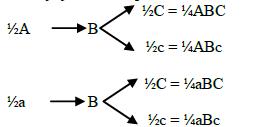 Відповідь : ¼АВС; ¼АВс; ¼аВС; ¼аВс.
2. За геном В буде лише один тип гамет, а за генами С, Е та Р – по два типи з ймовірністю 0,5 кожна. Таким чином, число типів гамет – 8 (1 · 2 · 2 · 2 = 8), ймовірність кожної – ⅛ (1 · ½ · ½ · ½ = ⅛).
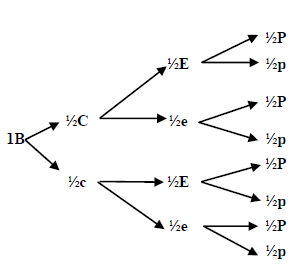 Відповідь: ⅛ВСЕР, ⅛ВСЕр, ⅛ВСеР, ⅛ВСер, ⅛ВсЕР,⅛ВсеР, ⅛ВсеР, ⅛Всер.

3. За генами а, В і р буде за одним типом гамет і лише за геном Е – два типи. Загалом цей генотип дасть два типи гамет.
Відповідь: ½аЕВр та ½аевр.

Для отримання та аналізу всіх можливих варіантів генотипів та фенотипів найчастіше використовують три методи: метод  решітки  Пенета; дихотомічний метод; математичний (алгебраїчний) метод.
2. Аналіз генотипів

Для отримання всіх можливих комбінацій гамет з метою подальшого аналізу генотипів і фенотипів будують таблицю (решітку Пенета), у рядках якої (по вертикалі) зазвичай мають усі типи жіночих гамет з урахуванням їх ймовірностей, а в колонках (по горизонталі) всі типи чоловічих гамет і їх ймовірності. На перетині рядків та граф, перемножуючи ймовірності гамет, записують усі генотипи та ймовірності їх появи.
Наприклад, Р: АаВв × АаВв. З урахуванням усіх типів гамет маємо:
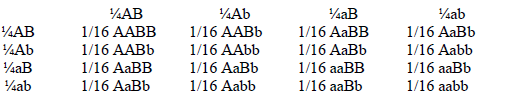 Підсумовуючи всі однакові генотипи маємо розщеплення:1:2:1:2:4:2:1:2:1.Такі самі результати можна отримати, використовуючи дихотомічний метод. Для цього використовується розщеплення 1:2:1 за генотипом у разі моногібридного схрещування гетерозигот за генами А і В.
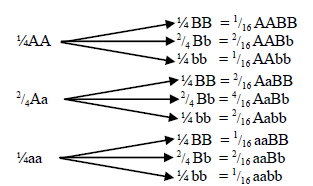 Математичний, або алгебраїчний метод є найзручнішим. 
При його використанні виходять з того, що ймовірність появи будь-якого генотипу при моногібридному схрещуванні є добутком ймовірностей утворення гамет, що беруть участь у заплідненні. Це міркування справедливе для кожного гена при ди-, три-, або полігібридному схрещуванні, де буде добуток ймовірностей двох, трьох або n пар гамет, відповідних типу схрещування.
Справедливий і інший простий варіант міркування: ймовірність появи в полигібридному схрещуванні будь-якої комбінації всіх генотипів дорівнює добутку ймовірностей генотипів у кожному з аналізованих генів. Для отримання результатів дигібридного аналізуючого схрещування Аавв × ааВв проводиться моногібридне аналізуючий схрещування за геном А, потім за геном В. 
Результати після перемноження отриманого (за геном А) на (за геном В): 
Р: Ааbb × ааВb.
Схрещування геном А:Аа × аа 
Схрещування геном В: bb × Вb
F1 гену А: (½Аа + ½аа) 
F1 гену В: (½Вb + ½bb)Після перемноження їх двох отримуємо потомство дигібридного (в даному випадку) схрещування:
F1: ¼АаВb + ¼Ааbb + ¼ааВb + ¼ааbb.
3 Аналіз фенотипів

Для аналізу фенотипів підходять усі три вищезазначені методи. Скористаємося найпростішим у технічному відношенні математичним методом. Проведемо схрещування двох дигетерозигот: Р: АаВb × АаВb.
Схрещування за геном А: Аа × Аа 
Схрещування за геном В: Вb × Вb
F1 гену А: (¾А_ + ¼аа) 
F1 гену В: (¾В_ + ¼bb)
Добуток їх дасть потомство:F1: 9/16А_В_ + 3/16А_bb + 3/16ааВ_ + 1/16ааbb.
Завдання № 2. Отримайте потомство від схрещування Ааbb × АаВb.Рішення. Дигібридне схрещування необхідно подати у вигляді двох моногібридних: (Аа × Аа) (bb × Вb).
потім на підставі знань «генетичного алфавіту» одержати потомство цих двох моногібридних схрещувань: першого (¾А_ + ¼аа), потім другого (½Вb + ¼bb). Перемноживши результати (гену А на за геном В), ми отримаємо всіх нащадків (з ймовірностями їх появи) цього дигібридного схрещування: 
Р: Ааbb × АаВb =>(¾А_ + ¼аа) (½Вb + ¼bb) = ⅜А_Вb + ⅜А_bb + + ⅛ааВb + ⅛ааbb.
Відповідь: F1: ⅜А_Вb + ⅜А_bb + + ⅛ааВb + ⅛ааbb.
Завдання 2 типу

Для вирішення завдань 2 типу (зворотні задачі, що вимагають визначення генотипів батьків та нащадків за відомим фенотипом нащадків). Оскільки розщеплення при полігібридному схрещуванні набагато складніші, то негайної відповіді на питання не можна отримати. Для їх генетичного аналізу (тобто для вирішення завдань полігібридного схрещування) використовують один з чотирьох методів:
1) за загальним розщепленням (9: 3: 3: 1 і т. д.);
2) з монофакторіального розщеплення (аналізуючи розщеплення по кожному гену окремо з використанням «генетичного алфавіту»);
3) щодо аналізу «слідів генів» (інакше, по рецесивним гомозиготам);
4) за кількістю комбінацій (за знаменниками – див. останній рядок у таблиці «генетичного алфавіту»).
Завдання № 3. При схрещуванні курей і півнів, що мають забарвлене оперіння та горохову форму гребенів, отримані курчата, з яких 1/16 білі з простим гребенем, 3/16 білі з горохоподібним гребенем, 3/16 з пофарбованим оперінням і простим гребенем. 9/16 – мають пофарбоване оперіння та горохоподібний гребінь. Визначте генотипи батьків та нащадків.
Запис умови: з урахуванням позначень, прийнятих вище, запишемо умову завдання у вигляді генетичної символіки.
Р: С_Р_× С_Р_ →F1: 9/16С_Р_ + 3/16С_рр + 3/16ссР_ + 1/16ссрр.
Рішення. Зрозуміло, що кількість нащадків достатньо проведення статистичного аналізу (перше питання – «так»), спостерігається розщеплення (друге питання – «так»). Тому для вирішення задачі можна використовувати один із чотирьох методів.
Розщеплення становить 9:3:3:1 і є добре відомим результатом схрещування двох дигетерозигот. Тому можна використати перший метод розв'язання задачі – із загального розщеплення.
Відповідь. Р: СсРр × СсРр →F1: 9/16С_Р_ + 3/16С_рр + 3/16ссР_ + 1/16ссрр.
Завдання № 4. При схрещуванні білої курки з горохоподібним гребенем і півня з таким же гребенем, але забарвленим оперінням отримано наступне потомство: курчат з пофарбованим оперінням і горохоподібним гребенем, білих з горохоподібним гребенем. Визначити генотипи батьків та нащадків.
Запис умови: Р: ссР_ × С_Р_ → F1: ⅜С_Р_ + ⅜ссР_ + ⅛С_рр + ⅛ссрр.
Рішення. Враховуючи велику кількість нащадків та наявність розщеплення, можна вибрати один із чотирьох методів розв'язання задач . Перший метод не можна використовувати, оскільки класичне розщеплення 3:3:1:1 нам невідомо. Для використання другого методу необхідно представити дигібридне схрещування у вигляді двох моногібридних і проаналізувати ці два моногібридні схрещування, тобто зробити генетичний аналіз передачі кожної з розглянутих ознак.За ознакою забарвлення оперіння (ген С) у потомстві отримано 4/8 забарвлених курчат (⅜ забарвлених + ⅛ забарвлених) та 4/8 білих: спостерігається розщеплення 1 : 1. Це вказує на необхідність використання 3-ї «літери генетичного алфавіту». Виходячи з цього визначаємо генотипи батьківських форм: сс× Сс. З тієї ж таблиці визначаємо і генотипи нащадків: ½ Сс + ½ сс.За ознакою форми гребеня (ген Р) серед нащадків 6/8 курчат з горохоподібним гребенем (⅜ горохоподібних + ⅜ горохоподібних) та 2/8 – з простим листоподібним гребенем (⅛ простих + ⅛ простих): спостерігається розщеплення 3 : 1 (6 : 2, або 3: 1). Воно вказує на 2-ю «літеру», яка свідчить про генотип батьків (Рр × Рр) та нащадків (¾Р_ + ¼рр або точніше ¼РР + 2/4Рр + ¼рр). Об'єднавши разом результати, отримані з обох генів, отримуємо результат.
Відповідь. Р: ссРр × СсРр → F1: ⅜СсР_ + ⅜ссР_ + ⅛Ссрр+ ⅛ссрр.
Завдання № 5. При схрещуванні курки з горохоподібною формою гребеня та півня з забарвленим оперінням і простою формою гребеня у потомстві вийшло четверо курчат: 1 білий з горохоподібним гребенем, 2 пофарбованих з горохоподібним гребенем і 1 пофарбований з простим гребенем. Визначте генотипи батьків та нащадків.
Запис умови: Р: С_Р_ × С_рр → F1: 1ссР_ + 2С_Р_ + 1С_рр.
Рішення. Якщо почати рішення з використання 2-го методу, то буде отримано відповідь про розщеплення 3: 1 як за геном С, так і за геном Р. Останнє суперечить умові завдання: є рр у батьківської форми, що дасть розщеплення не 3: 1, а 1 : 1. Причина видимого протиріччя – недостатня кількість нащадків (лише 4 курчат), що може забезпечити реалізацію статистичних генетичних закономірностей. Очевидно, що, відповідаючи на запитання 1, ми отримуємо негативну відповідь. Тому необхідно було використовувати 3-й метод вирішення генетичних завдань з полігібридного схрещування.Наявність у потомстві білих курчат (рецесивних гомозигот за геном С, тобто сс), які отримали рецесивні алелі від обох батьків, свідчить про присутність таких алелів як у курки, так і півня. Розмірковуючи подібним чином про курчат з простим листоподібним гребенем, переконаємося в наявності рецесивних алелів р теж у обох батьків. Звідси легко визначити і генотипи нащадків (за «генетичним алфавітом»).
Відповідь. Р: СсРр × Ссрр → F1: 1ссРр + 2С_Рр + 1С_рр.
Завдання для самостійної підготовки
1. У морської свинки кучерява шерсть визначається геном R, гладка – r, коротка – L, довга – l; чорне забарвлення шерсті – В, біле – b. Яке буде F1 і F2 при схрещуванні свинок, що розрізняються алелями всіх трьох генів? Що вийде при схрещуванні гібрида F1 з гладко- та довгошерстою білою свинкою?
2. Чорні морські свинки з кучерявою шерстю при схрещуванні один з одним дали двох нащадків - кучерявого білого і гладкого чорного. Яке потомство очікується надалі від цих свинок?
3. У запашного горошку високий зріст Т домінує над карликовим t, зелене забарвлення бобів G – над жовтим g, а кругла форма насіння R – надзморшкуватою r. Дайте відповідь на питання:а) яке буде потомство наступних схрещувань (дані генотипи батьків):
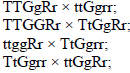 b) який буде фенотип гібридів F1 від схрещування гомозиготного карликового запашного горошку із зеленим зморшкуватим насінням із гомозиготним високим жовтозерним крупнозерним горошком? Які гамети утворюватимуться у гібрида F1? Яким буде розщеплення у F2?